Федеральное государственное бюджетное образовательное                учреждение высшего профессионального образования       «Красноярский государственный медицинский университет                      имени профессора В. Ф. Войно-Ясенецкого»
Кафедра травматологии, ортопедии и нейрохирургии с курсом ПО
Зав. кафедры: ДМН, Профессор Шнякин Павел Геннадьевич
Кафедральный руководитель: ДМН, Профессор Гатиатулин Равиль Рафаилович 

Тема: Политравма


Выполнил: Кл. ординатор 1 года обучения
Мухаммадиев Санджар Анварджонович
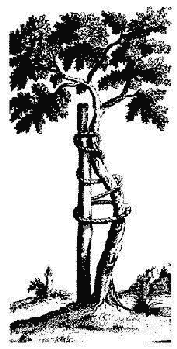 Политравма – определения:
Политравма – сборное понятие, включающее множественные, сочетанные и комбинированные повреждения. 

Множественная травма – несколько повреждений в одной системе органов (напр. множественные переломы костей голени). 
 Сочетанная травма – повреждения в разных системах органов (переломы + черепно-мозговая травма, переломы + повреждение печени). 
 Комбинированная травма – сочетание повреждений с различным механизмом травмы (перелом + ожог).
Дорожно-транспортные происшествия
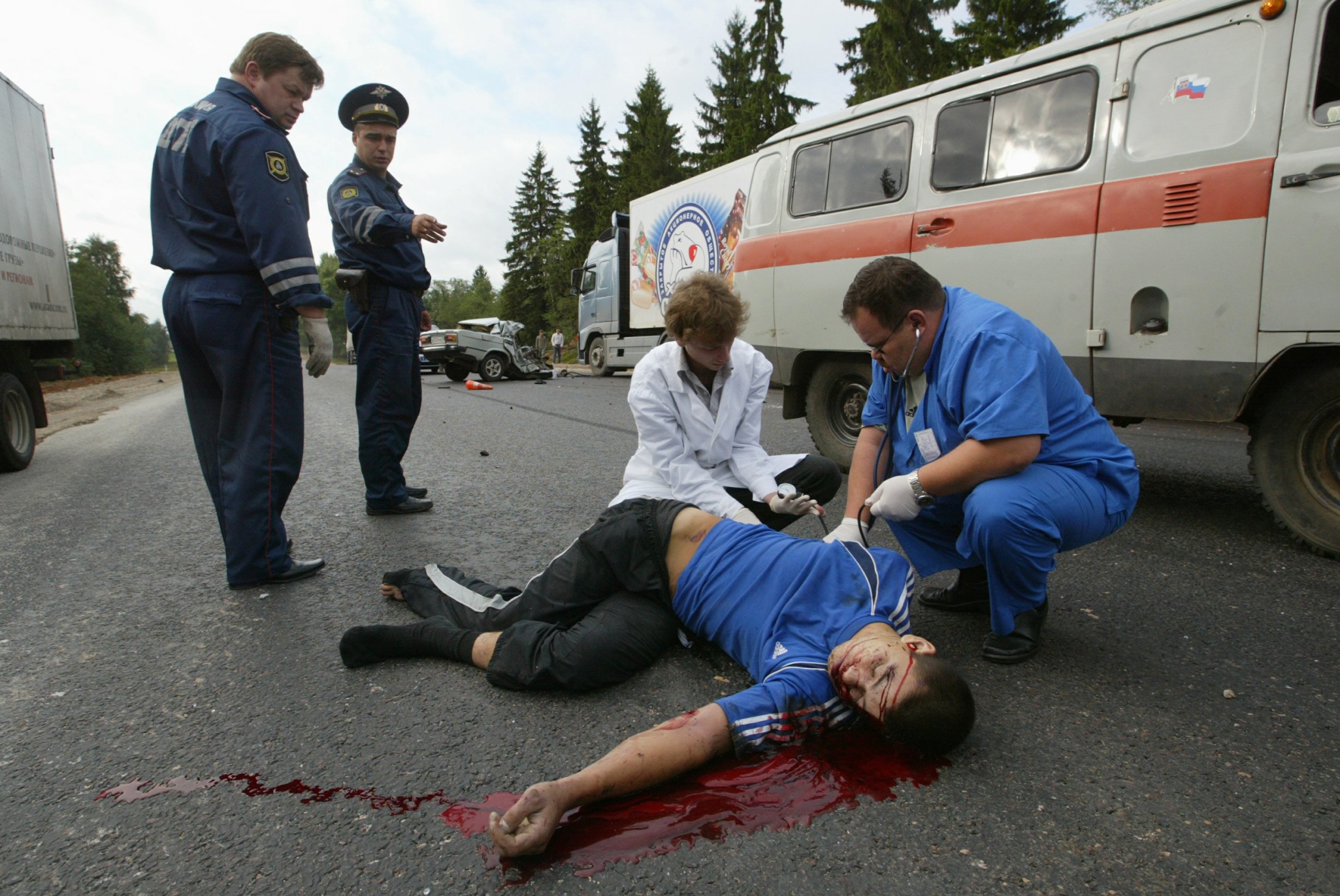 Суицидальные попытки
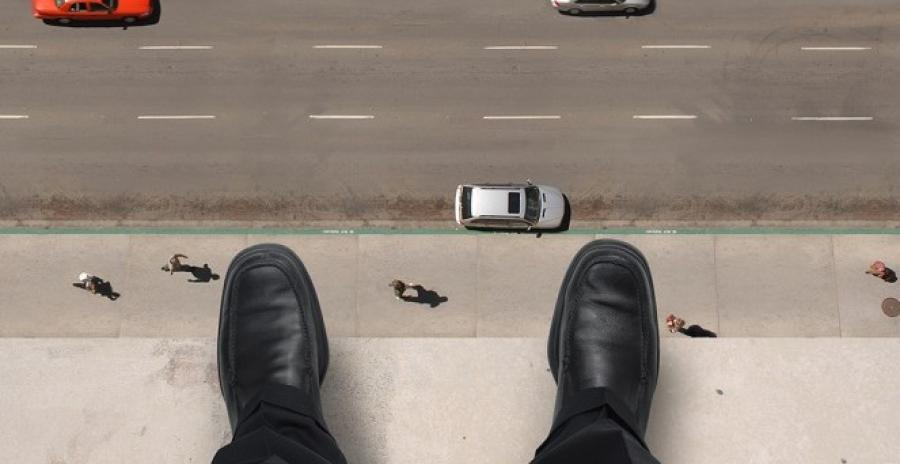 Производственная травма
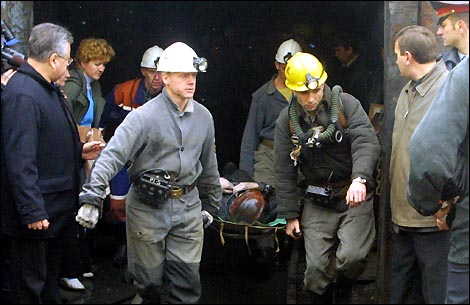 Техногенные катастрофы
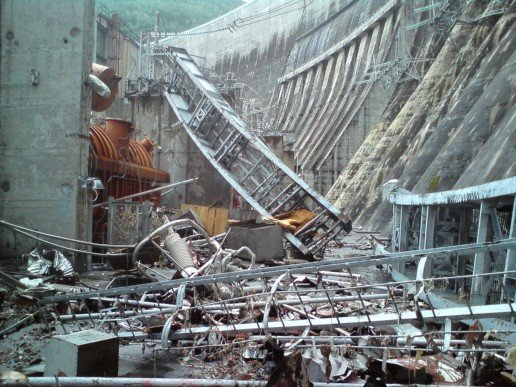 Террористические акты
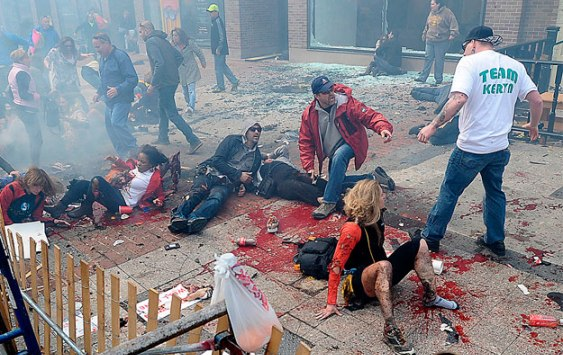 Летальность при политравме в результате ДТП
50% погибают на месте происшествия от тяжелых несовместимых с жизнью повреждений
30% погибают в течении 1-3 часов после травмы от ее непосредственных осложнений
20% умирают в течении ближайших 6 нед от различных осложнений травматической болезни
Повреждения при политравме всегда являются следствием высокоэнергетического воздействия, и поэтому, как правило, отличаются полиморфизмом и тяжестью.
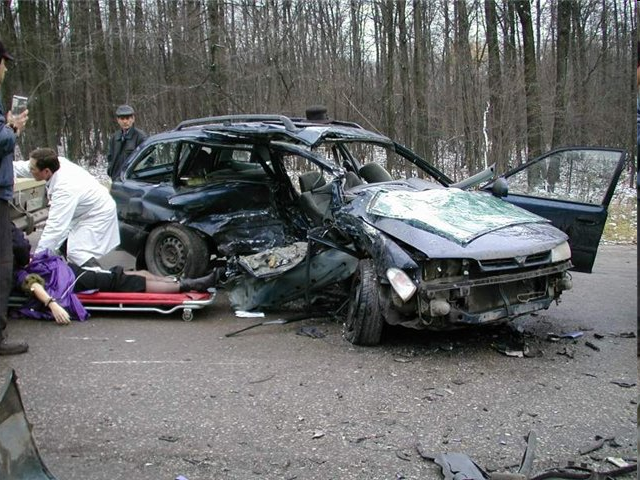 «Золотой   час» - период   относительной компенсации,   когда   кровопотеря еще не превысила 700—1000 мл
«Светлый промежуток» - когда внутричерепные и внутримозговые гематомы еще невелики и не сдавливают 
головной мозг, сознание пострадавшего не утрачено.
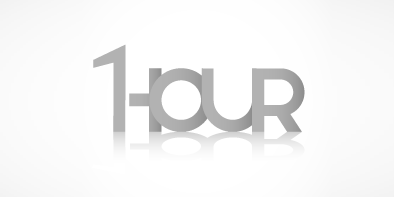 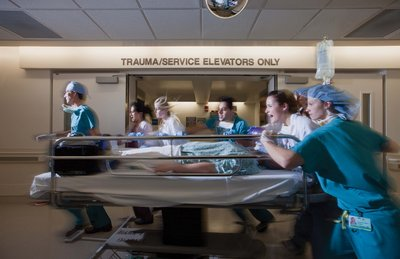 Концепция «золотого часа»
Организация и мероприятия
Травмоцентр 1 уровня
Травмоцентр 2 уровня
Травмоцентр 3 уровня
Обеспечение проходимости дыхательных путей
Остановка наружного кровотечения
Транспортировка в специализированный травмоцентр
Организация оказания специализированной помощи в стационаре
Организация оказания помощи на месте происшествия
Сортировка
Эвакуация
Неотложная помощь
Срочная помощь
Несрочная помощь
Умершие.
1-я очередь
2-я очередь
3-я очередь
4-я очередь
Неотложная помощь
Первичное обследование: АВС
Мероприятия
А (airway) – дыхательные пути
В (breathing) – дыхание
С (circulation) – кровообращение
*С (catastrophic haemorrage) – наружное кровотечение
** перелом шейного отдела позвоночника
«А» - Обеспечение проходимости ВДП
«В» - Дача кислорода или ИВЛ
«С» - Инфузия кровезаменителей
* Остановка наружного кровотечения
** Иммобилизация
Организация стационарной специализированной медицинской помощи
Травмоцентры 3 уровня – возможность лечения большинства пострадавших и стабилизации жизненно важных функций для дальнейшей эвакуации
Травмоцентры 2 уровня – обладают всеми возможностями для лечения пострадавших с политравмой, но не имеют в своем составе врачей всех специальностей
Травмоцентры 1 уровня – могут оказать помощь всем пострадавшим и имеют в составе всех специалистов
Диагностика
Общие проявления
Местные изменения
Сознание
Нарушения дыхания
Нарушения  кровообращения
Нарушения движений
Кровотечения
Шкала  AIS – abbreviated injury scale (сокращенная шкала повреждений)
Шкала ISS – injury severity score (шкала тяжести повреждений)
Бальная оценка тяжести травмы по шкале AIS
1 балл – легкая травма
2 балла – средней тяжести
3 балла –  тяжелая, без угрозы для жизни
4  балла – тяжелая с угрозой для жизни 
5  баллов – крайне тяжелая, выживание сомнительно
6  баллов – повреждения не совместимые с жизнью
Оценка тяжести травмы
Оценка тяжести политравмы
Шкала ком Глазго
15 – ясное сознание
13-14 – умеренное оглушение
11-12 – глубокое оглушение
9-10 – сопор
7-8 – кома умеренная
5-6 – кома глубокая
3-4 – кома запредельная
Оценка результатов тестирования по шкале APACHE II
Стратегия
DC – damage control (контроль повреждений)
DCS – damage control surgery  (контроль повреждений внутренних органов)
DCO – damage control orthopedics (контроль повреждений ОДС)
Damage Control (“контроль повреждений”) –  тактика ЭТАПНОГО хирургического лечения
Главный принцип
-
минимизация хирургической травмы, которая может усугубить нестабильность состояния пострадавшего !!!!
Лечение пациента с тяжелой сочетанной скелетной травмой
Критерии политравмы
Тяжелое, крайне тяжелое, критическое состояние (шок, кома, ОДН, ОСН, терминальное состояние)
Тяжелая или крайне тяжелая травма
Нуждаемость в проведении реанимационных и хирургических мероприятий, направленных на  сохранение жизни
Нуждаемость в многопрофильном высокотехнологичном восстановительном лечении
Классификация операций
Неотложные – спасение жизни
Срочные – стабилизация жизненно-важных функций и профилактика опасных для жизни осложнений
Отсроченные – профилактика тяжелых неопасных для жизни осложнений
Плановые – восстановление структуры и функции поврежденных органов и систем организма
Список литературы:
1. Клинические рекомендации: Сочетанная и множественная травма, сопровождающаяся шоком (Политравма) - 2022г.
2. Об утверждении Порядка оказания медицинской помощи взрослому населению по профилю «анестезиология и реаниматология»: приказ Минздрава РФ от 15 ноября 2019 г. № 919н.